Dictionnaire du XXIe siècle
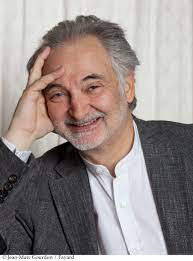 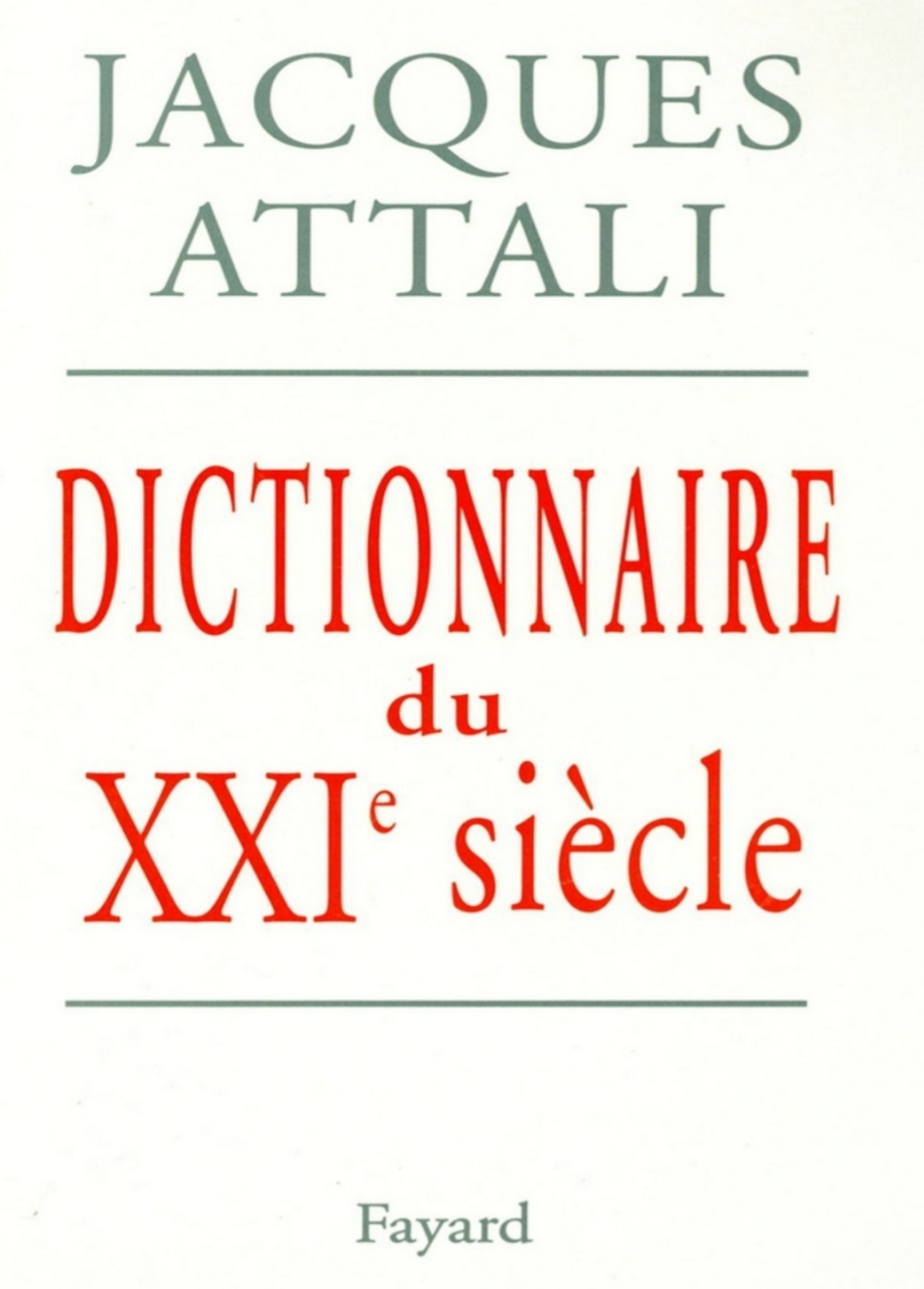 Jacques Attali
- publié en 1998 -
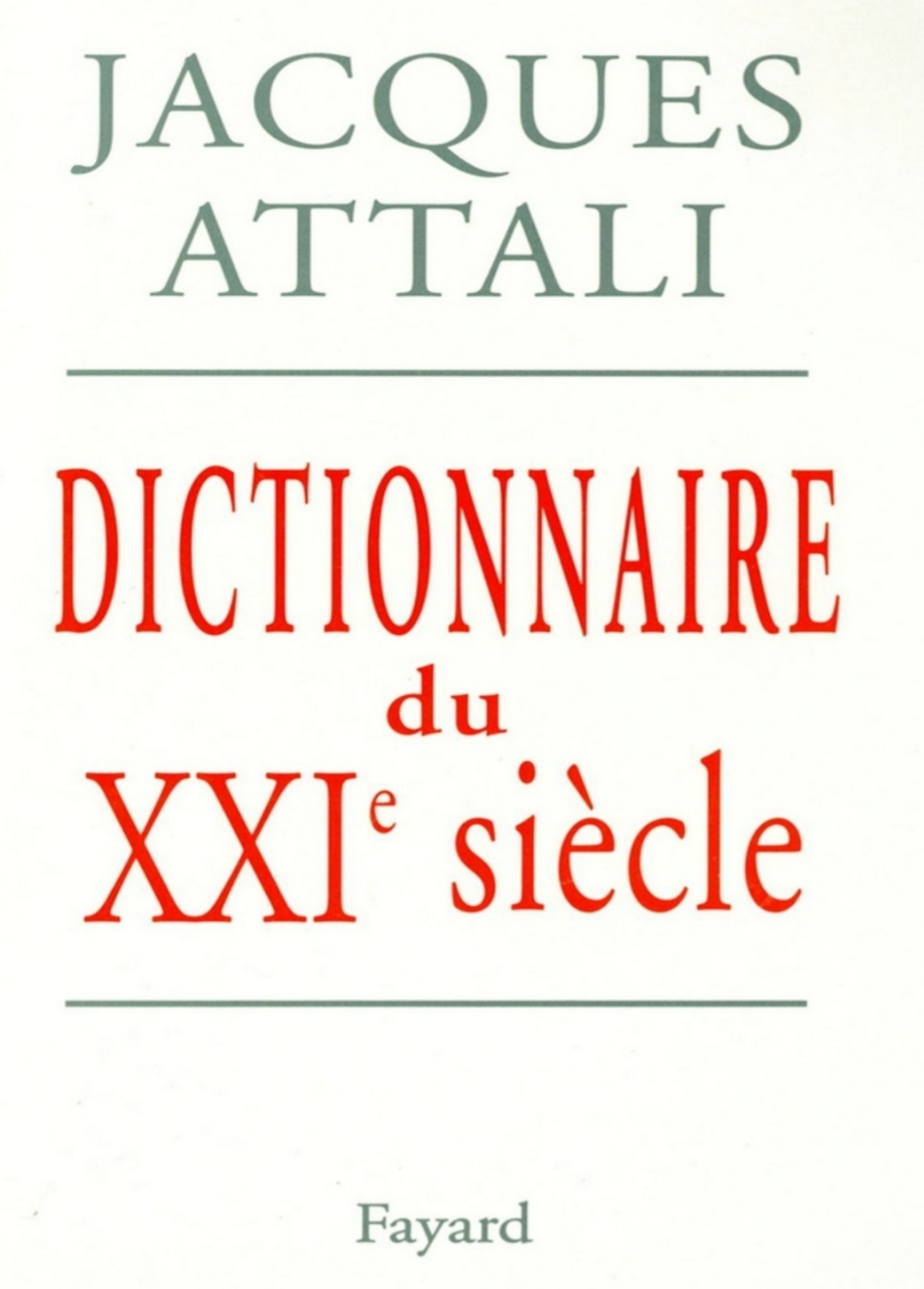 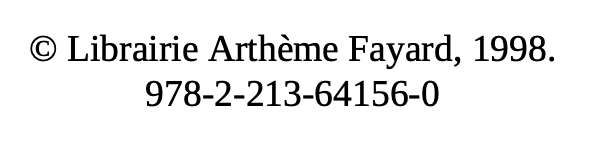 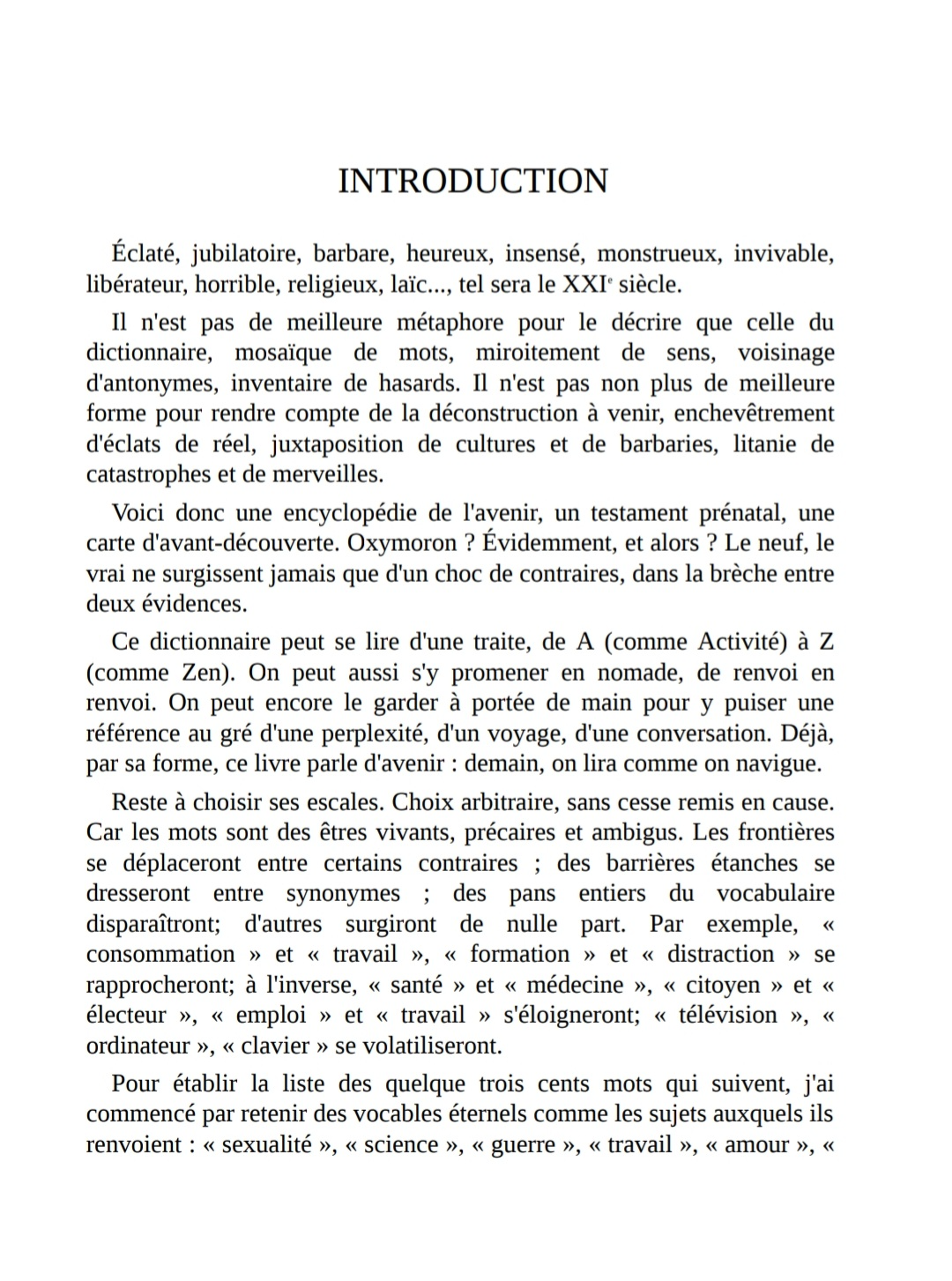 Introduction
Ce dictionnaire peut se lire d'une traite, de A (comme Activité) à Z (comme Zen). On peut aussi s'y promener en nomade, de renvoi en renvoi. […] Déjà, par sa forme, ce livre parle d'avenir : demain, on lira comme on navigue. 
Reste à choisir ses escales. Choix arbitraire, sans cesse remis en cause. Car les mots sont des êtres vivants, précaires et ambigus. 
Les frontières se déplaceront entre certains contraires ; des barrières étanches se dresseront entre synonymes ; des pans entiers du vocabulaire disparaîtront; d'autres surgiront de nulle part.
Par exemple, « consommation » et « travail », « formation » et « distraction » se rapprocheront ; 
à l'inverse, « santé » et « médecine », « citoyen » et « électeur », « emploi » et « travail » s'éloigneront ; 
« télévision », « ordinateur », « clavier » se volatiliseront.
Introduction
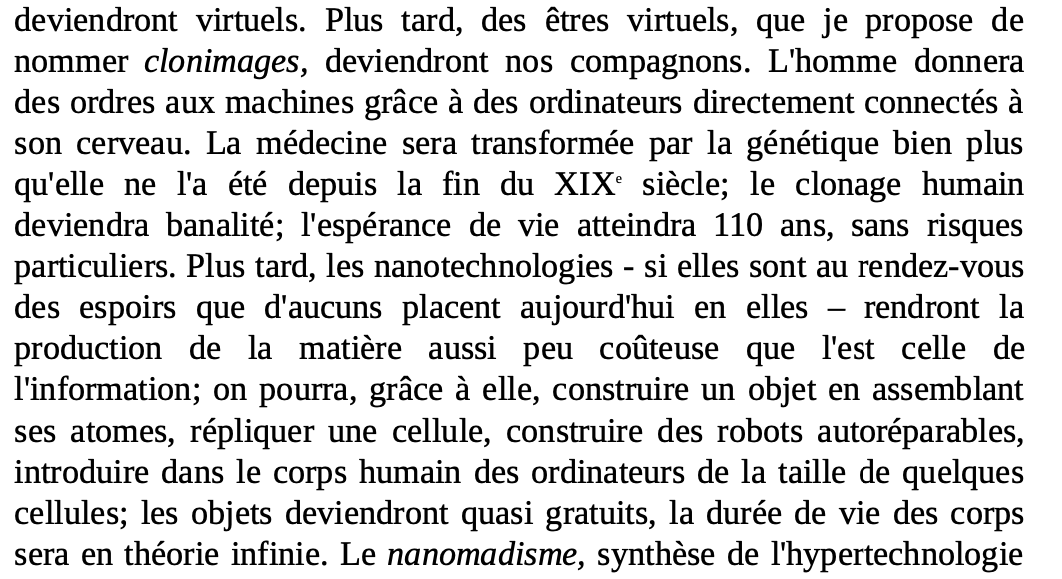 Plus tard, des êtres virtuels, que je propose de nommer clonimages, deviendront nos compagnons. L'homme donnera des ordres aux machines grâce à des ordinateurs directement connectés à son cerveau. 
La médecine sera transformée par la génétique bien plus qu'elle ne l'a été depuis la fin du XIXe siècle; le clonage humain deviendra banalité; l'espérance de vie atteindra 110 ans, sans risques particuliers. Plus tard, les nanotechnologies rendront la production de la matière aussi peu coûteuse que l'est celle de l'information; on pourra, grâce à elle, […] répliquer une cellule, construire des robots autoréparables, introduire dans le corps humain des ordinateurs de la taille de quelques cellules; les objets deviendront quasi gratuits, la durée de vie des corps sera en théorie infinie.
Ressource vitale gravement menacée par la pollution industrielle et urbaine, il deviendra rare et cher. 
Quoi qu'il en soit, la quantité de gaz carbonique dans l'atmosphère a augmenté d'un tiers en un siècle. 
Un cinquième seulement des citadins du monde respirent un air acceptable. Évidemment, l'air du Sud est moins pur que celui du Nord : Pékin est 35 fois moins respirable que Londres, et 16 fois moins que Tokyo. Pourtant, le Nord utilise 70 % des véhicules existant dans le monde et produit 60 % des rejets de carbone et d'oxyde d'azote.
Air
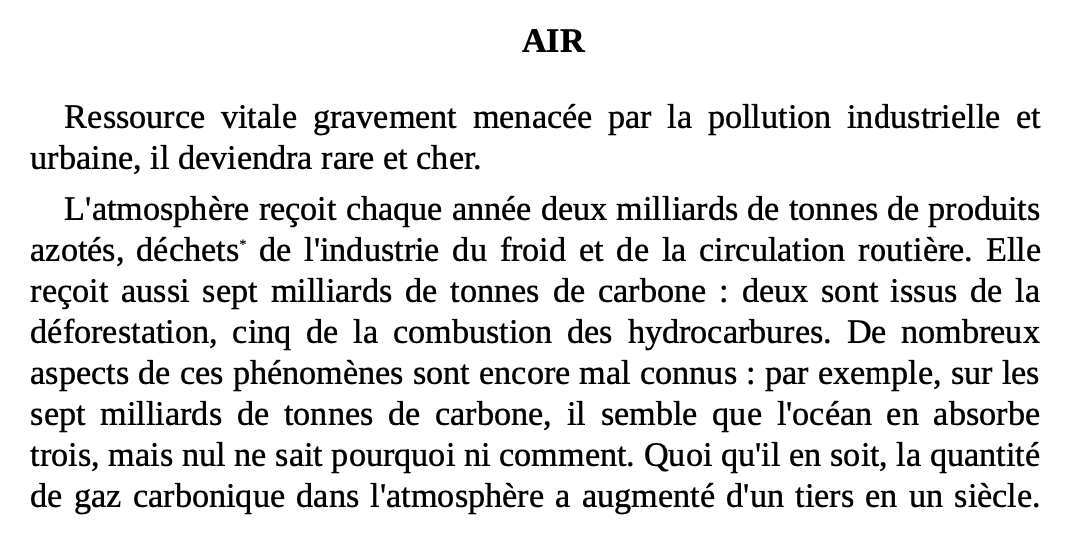 La tendance actuelle conduit à pronostiquer le doublement de la proportion actuelle de gaz carbonique dans l'air d'ici 2030. Si tel est le cas, de nombreuses villes* deviendront irrespirables, la circulation automobile* urbaine sera interrompue, la croissance économique menacée. Les effets de ces pollutions seront aussi catastrophiques pour la santé humaine que pour le climat.
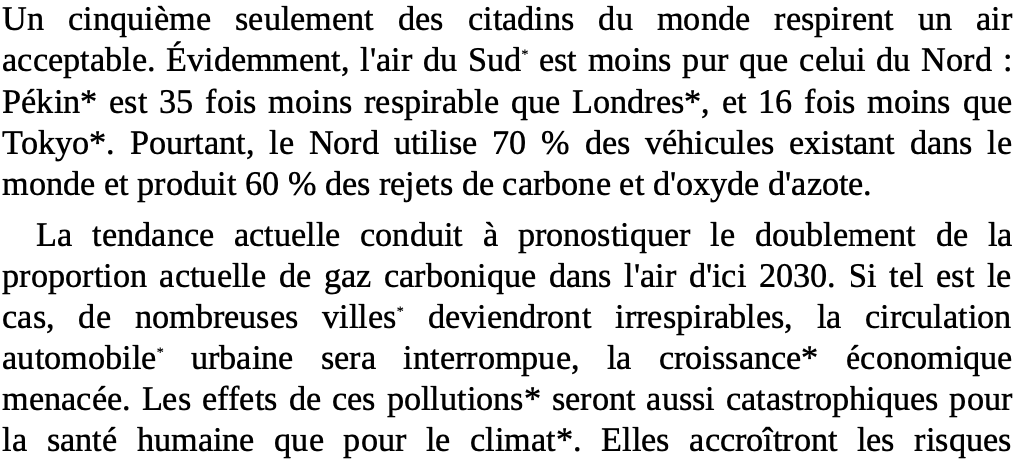 Air
Tôt ou tard, l'air aura donc un coût. Chacun devra acquitter une taxe pour avoir le droit de respirer de l'air pur. 
Pour éviter un certain nombre de catastrophes, il faudrait pouvoir réduire d'au moins un quart, d'ici 2010, la consommation de charbon et de pétrole, augmenter d'autant celle de gaz naturel (qui produit par calorie 40 % de gaz carbonique en moins que le charbon), et diminuer enfin l'usage de l'automobile, en particulier en ville.
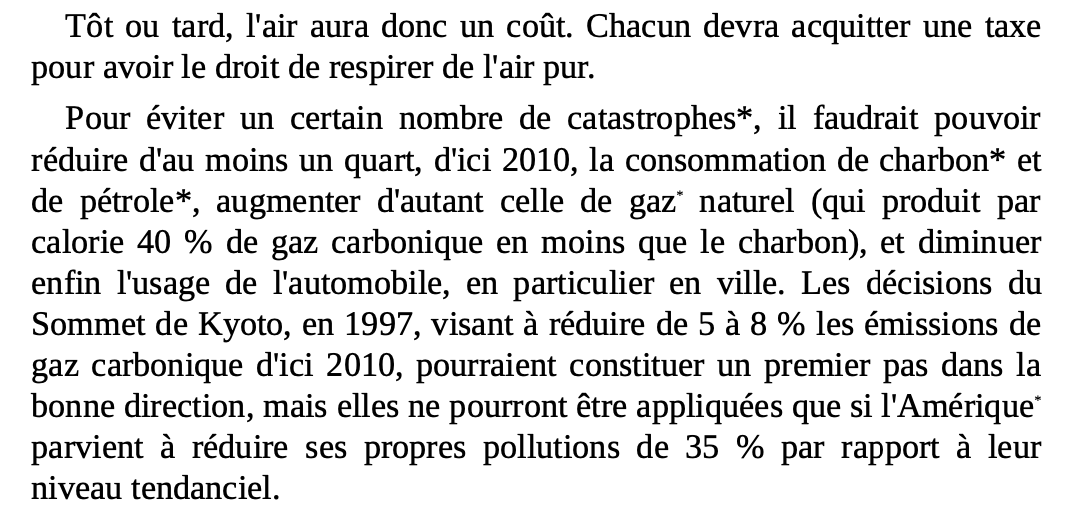 Pour accomplir de telles mutations, il faudrait promouvoir des mesures difficilement applicables : par exemple, supprimer les subventions au charbon et fixer des « droits à polluer » par pays ; chaque pays pourrait les échanger contre des moyens de financer la réduction de ses propres pollutions. Cela supposerait la mise en place d'une autorité internationale ayant le pouvoir de calculer les droits d'émission de la planète, de les répartir entre les pays et de sanctionner leur non-respect.
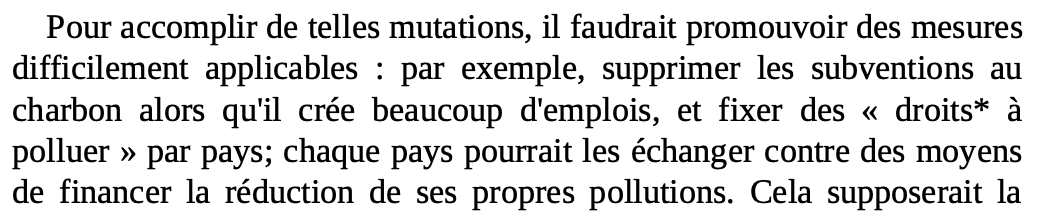 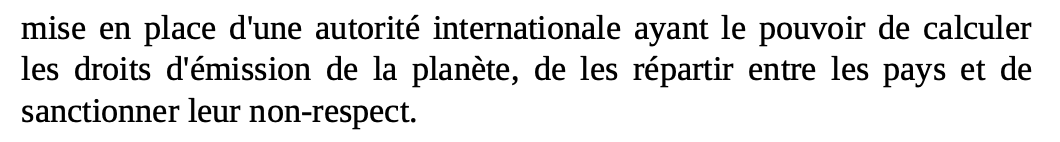 Armées
Elles devront affronter les nouvelles formes de conflits*, assurer des missions de propagande, d'alerte humanitaire, de médiation, de surveillance d'accords de désarmement et de non-prolifération, de contre- terrorisme, d'espionnage, de dissuasion, de simulation*, de piratage*, de guerre* éclair. Elles seront professionnelles, capables d'actions dites chirurgicales, et disposeront de réseaux d'information impliquant jusqu'au simple soldat. Le principe hiérarchique qui les fonde depuis l'origine sera remis en cause par leur transformation en réseaux. Elles devront recruter des journalistes, des spécialistes du Net, des généticiens, des psychanalystes, etc. Elles seront donc à la fois de plus en plus civiles par leurs techniques, et moins intégrées à la nation par leur professionnalisme. 
Des entités non étatiques - entreprises, ONG, organisations criminelles - se doteront d'armées privées pour se protéger ou pour agir, en particulier dans les zones où il n'existera plus d'Etat de droit.
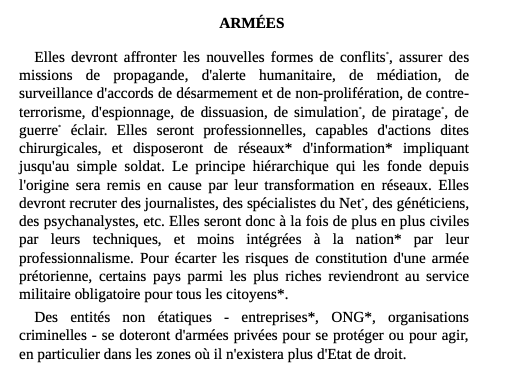 Automobile
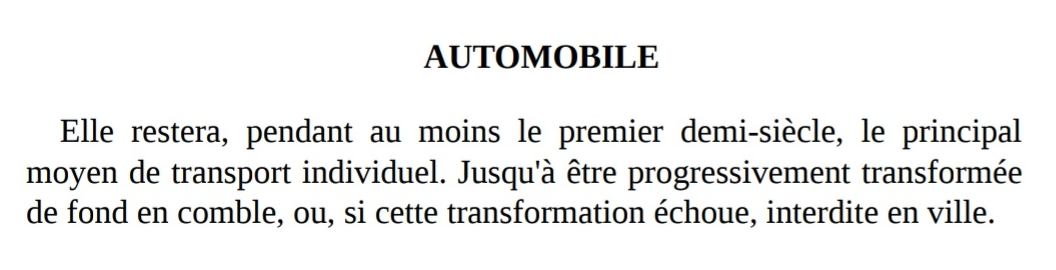 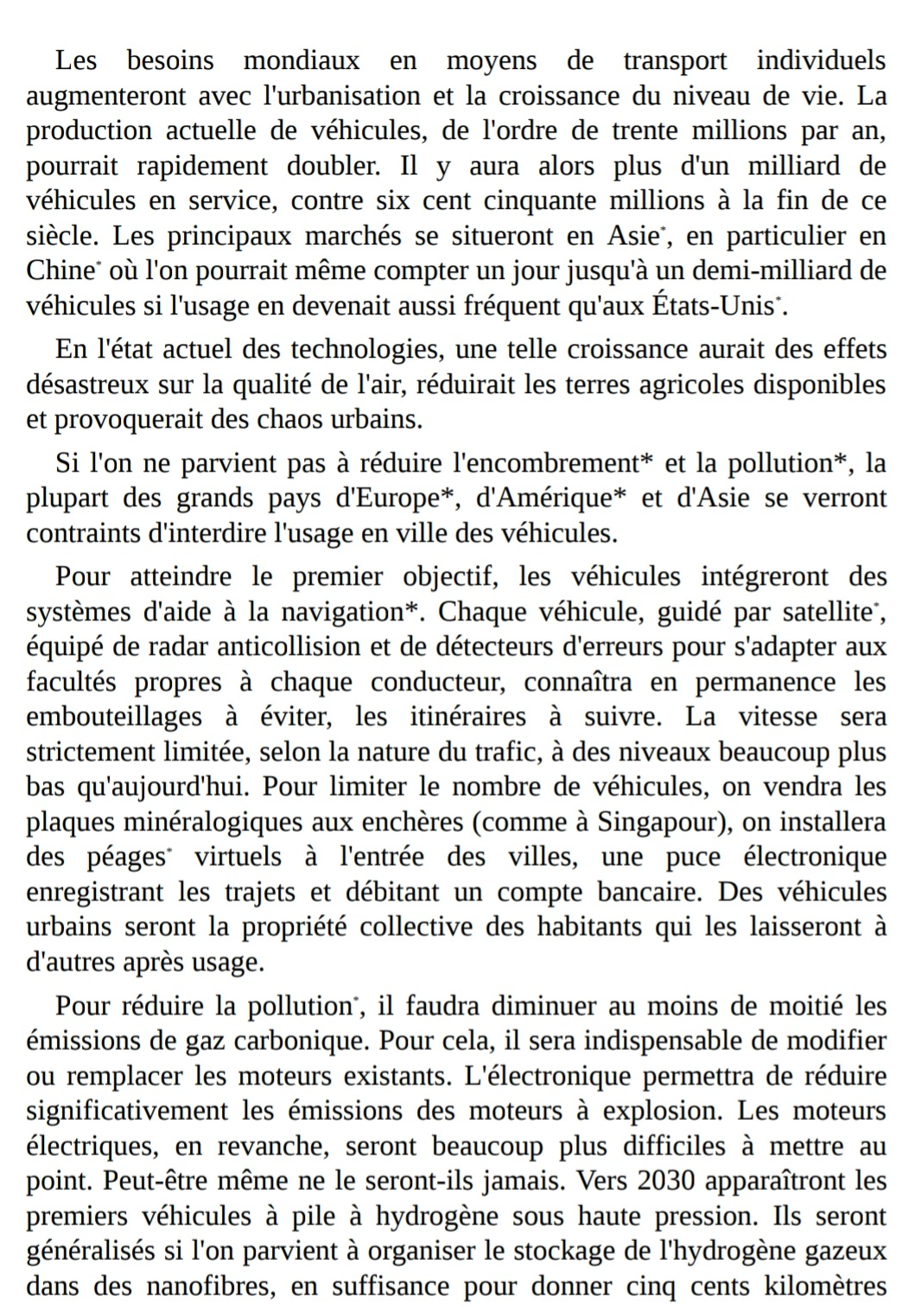 Automobile
Si l'on ne parvient pas à réduire l'encombrement et la pollution, la plupart des grands pays d'Europe, d'Amérique et d'Asie se verront contraints d'interdire l'usage en ville des véhicules. 
Pour atteindre le premier objectif, les véhicules intégreront des systèmes d'aide à la navigation. Chaque véhicule, guidé par satellite, équipé de radar anticollision et de détecteurs d'erreurs pour s'adapter aux facultés propres à chaque conducteur, connaîtra en permanence les embouteillages à éviter, les itinéraires à suivre. La vitesse sera strictement limitée, selon la nature du trafic, à des niveaux beaucoup plus bas qu'aujourd'hui. Pour limiter le nombre de véhicules, on vendra les plaques minéralogiques aux enchères (comme à Singapour), on installera des péages  virtuels à l'entrée des villes, une puce électronique enregistrant les trajets et débitant un compte bancaire. Des véhicules urbains seront la propriété collective des habitants qui les laisseront à d'autres après usage.
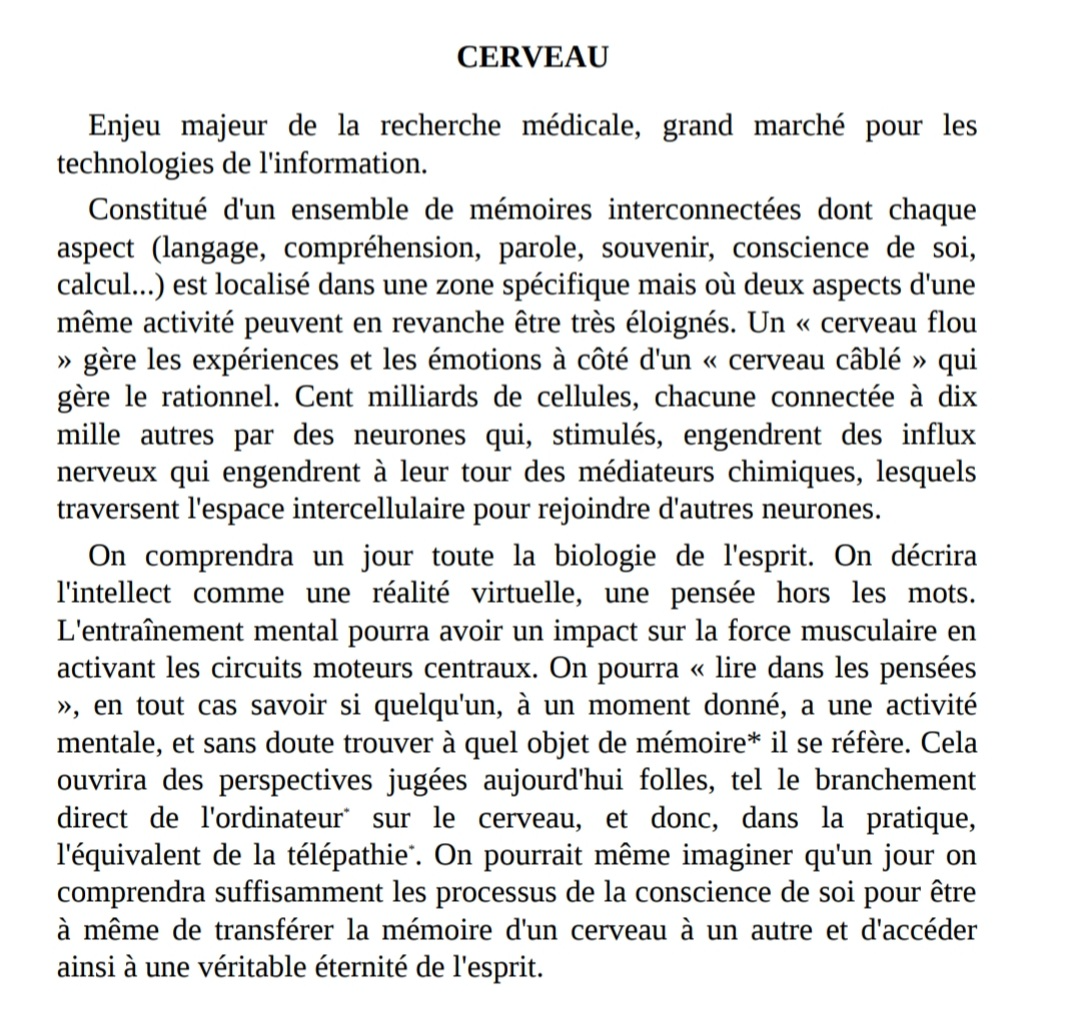 Cerveau
Enjeu majeur de la recherche médicale, grand marché pour les technologies de l'information. 
On comprendra un jour toute la biologie de l'esprit. On décrira l'intellect comme une réalité virtuelle, une pensée hors les mots. Cela ouvrira des perspectives jugées aujourd'hui folles, tel le branchement direct de l'ordinateur* sur le cerveau, et donc, dans la pratique, l'équivalent de la télépathie*.
On pourrait même imaginer qu'un jour on comprendra suffisamment les processus de la conscience de soi pour être à même de transférer la mémoire d'un cerveau à un autre et d'accéder ainsi à une véritable éternité de l'esprit.
Chimères
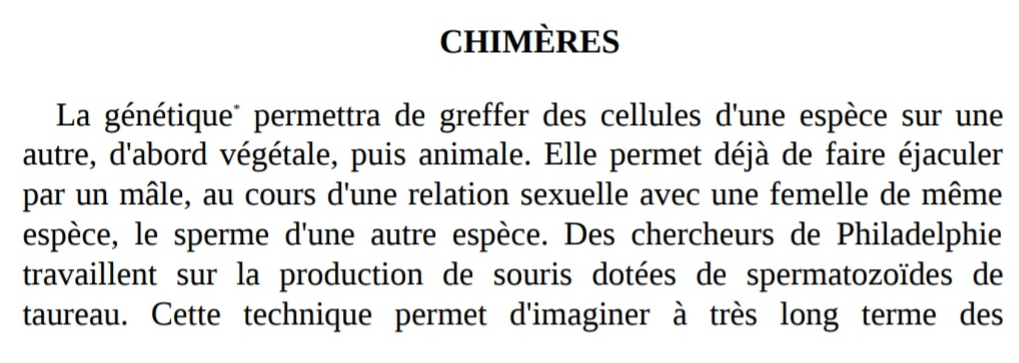 Chimères
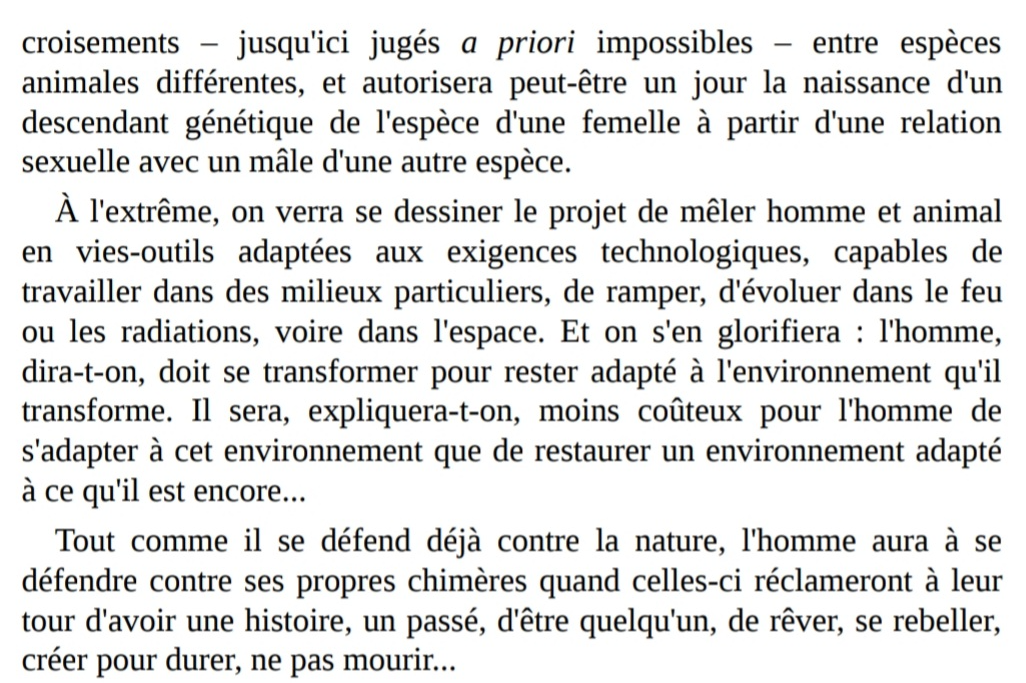 Cette technique permet d'imaginer à très long terme des 
croisements – jusqu'ici jugés a priori impossibles – entre espèces animales différentes, et autorisera peut-être un jour la naissance d'un descendant génétique de l'espèce d'une femelle à partir d'une relation sexuelle avec un mâle d'une autre espèce. 
À l'extrême, on verra se dessiner le projet de mêler homme et animal en vies-outils adaptées aux exigences technologiques, capables de travailler dans des milieux particuliers, de ramper, d'évoluer dans le feu ou les radiations, voire dans l'espace. Et on s'en glorifiera : l'homme, dira-t-on, doit se transformer pour rester adapté à l'environnement qu'il transforme. Il sera, expliquera-t-on, moins coûteux pour l'homme de s'adapter à cet environnement que de restaurer un environnement adapté à ce qu'il est encore...
Clonage humain
Quels seraient les usages fantasmatiques de ces clones ? 
De permettre aux couples homosexuels d'enfanter ; de créer le double d'un parent atteint d'une maladie incurable ; de constituer des réserves d'organes de remplacement ; de fabriquer des chimères adaptées à certains talents ou à certaines résistances ; d'autoriser chacun à se posséder à de multiples exemplaires, à se constituer une collection de « soi » parmi laquelle il sera difficile de distinguer le propriétaire des objets possédés ; comme on collectionne les animaux rares, on pourrait aussi rassembler des clones d'hommes célèbres ; on pourrait produire un hybride de soi et d'un autre, et reproduire tout animal ou chimère dont on se serait procuré la carte d'identité génétique.
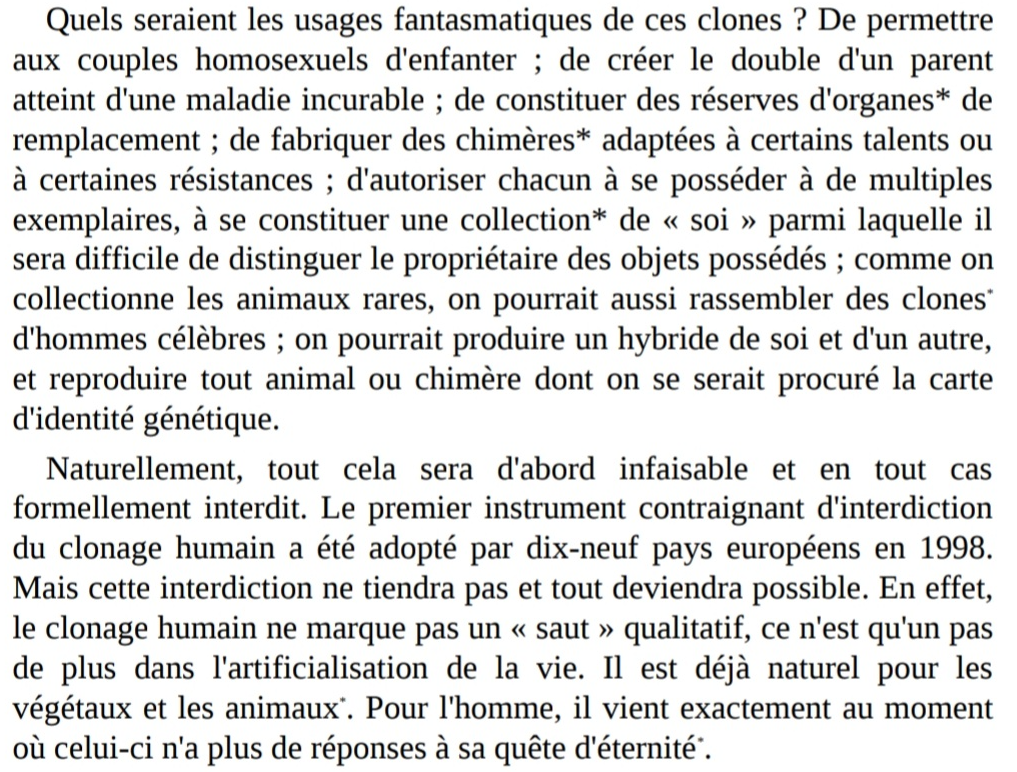 Clonage humain
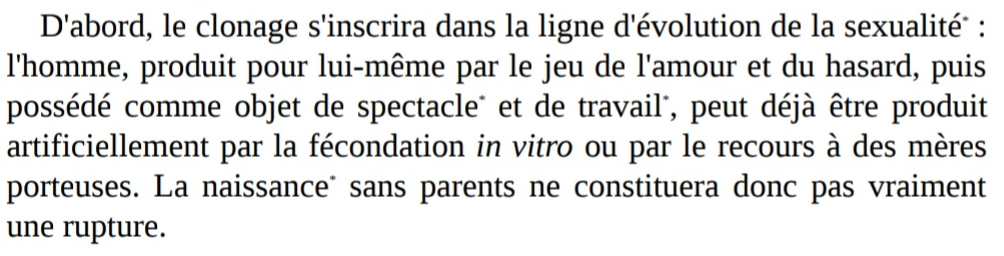 Clonimage
Double virtuel  que chacun pourra lancer dans les espaces du Net pour le faire vivre, travailler, consommer par procuration avec les doubles virtuels créés par d'autres. 
Il deviendra ensuite hologramme doué du toucher, de la parole et d'une certaine forme d'intelligence, capable d'intervenir dans la vie quotidienne. Compagnon de jeux  pour les enfants, il pourra servir à simuler en grandeur réelle le comportement d'un ouvrier face à une machine, d'un client dans un magasin, ou d'une foule dans un stade. Acteur ou chanteur, le clonimage pourra aussi, plus tard, participer à un spectacle  vivant. Il constituera le plus énorme changement et causera le plus grand ébranlement mental dans l'environnement quotidien des hommes.
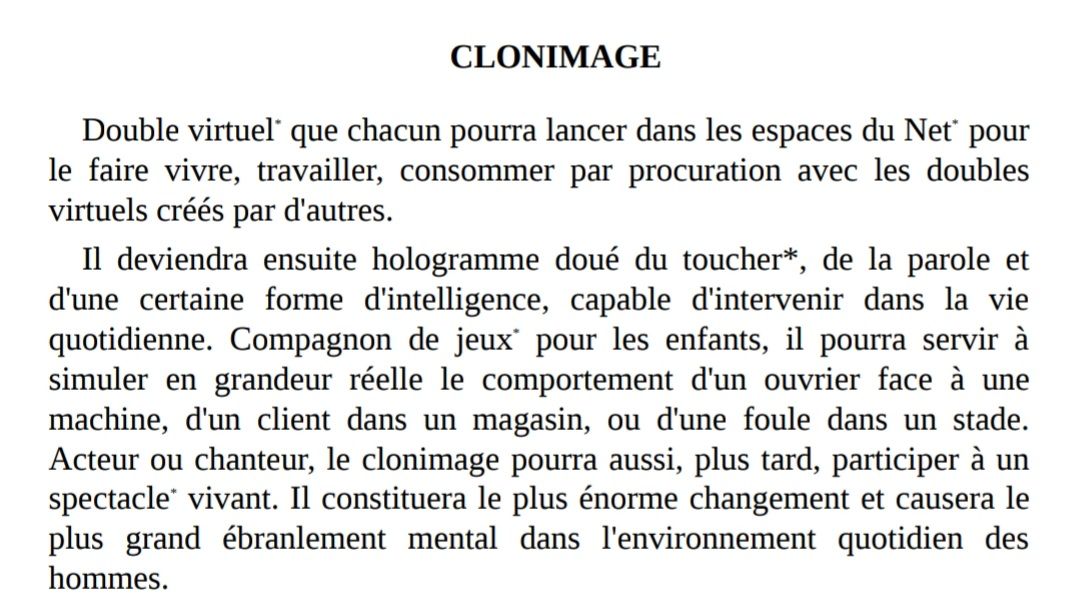 Connexion
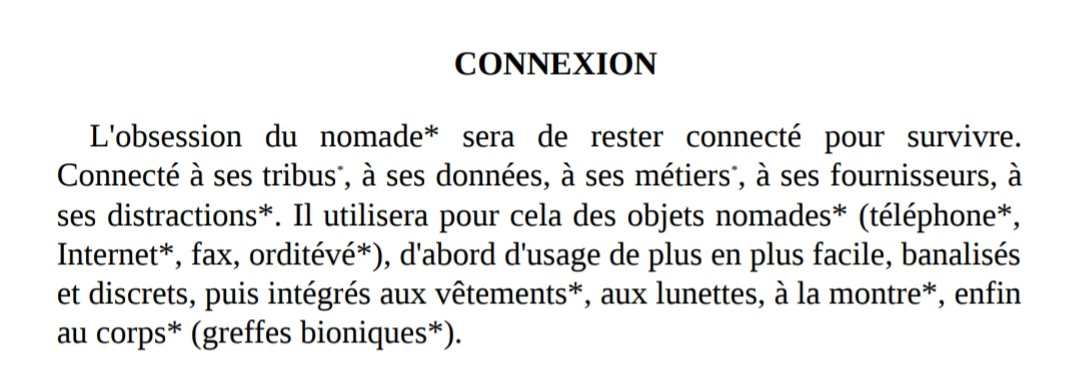 L'obsession du nomade sera de rester connecté pour survivre. 
Connecté à ses tribus, à ses données, à ses métiers, à ses fournisseurs, à ses distractions. Il utilisera pour cela des objets nomades (téléphone, Internet, fax, orditévé), d'abord d'usage de plus en plus facile, banalisés et discrets, puis intégrés aux vêtements, aux lunettes, à la montre, enfin au corps (greffes bioniques).
Devoirs
Les siècles précédents ont défini et fait prévaloir des droits de l'homme ; le XXIe siècle revendiquera des devoirs à l'égard des générations présentes, passées et futures : 
devoir d'ingérence, d'assistance, de fraternité, de maternité et de paternité vis-à-vis des générations présentes ; 
devoir de conserver et entretenir le patrimoine légué par les générations précédentes, de préserver la diversité ; 
devoir à l'égard des générations futures de sauvegarder la planète, de protéger l'homme contre lui-même, de s'interdire de créer un homme qui n'aurait plus les moyens de créer, etc. 
On introduira ces devoirs dans la législation. On punira non plus seulement ceux qui outrepassent leurs droits, mais ceux qui ne remplissent pas leurs devoirs.
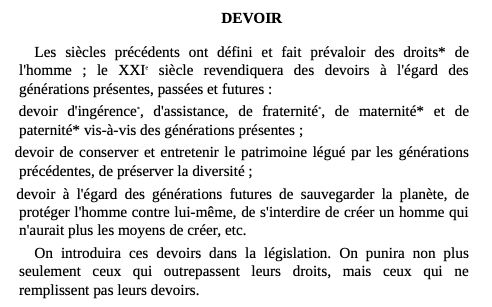 Ecologie
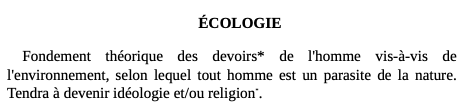 Fondement théorique des devoirs de l'homme vis-à-vis de l'environnement, selon lequel tout homme est un parasite de la nature. 
Tendra à devenir idéologie et/ou religion.
Employable
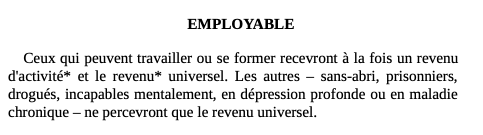 Ceux qui peuvent travailler ou se former recevront à la fois un revenu d'activité et le revenu universel. 
Les autres – sans-abri, prisonniers, drogués, incapables mentalement, en dépression profonde ou en maladie chronique – ne percevront que le revenu universel.
Médecine
Modifiée par l'électronique, puis totalement bouleversée par la génétique, elle s'occupera au moins autant des bien portants que des malades. 
On cherchera d'abord à définir un profil de vie normal – taille, poids, critères de normalité biochimiques -, et on fixera des normes de comportement que chacun s'évertuera à respecter sous peine de perdre le bénéfice des assurances multiples qu'on aura été incité à souscrire. 
On généralisera le télédiagnostic et le télétraitement. 
Un chirurgien choisi sur une liste mondiale pourra assister à distance un collègue, et même, beaucoup plus tard, être présent en tant que clonimage à l'opération, accomplissant lui-même virtuellement les gestes sur le malade. 
Puis on ira vers l'autodiagnostic. Des instruments d'autosurveillance portables au poignet (biomontres) permettront à chacun de surveiller sa conformité à des normes simples (pression artérielle, taux de cholestérol, thermographie, rythme cardiaque et cérébral, niveaux d'endorphine...).
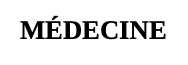 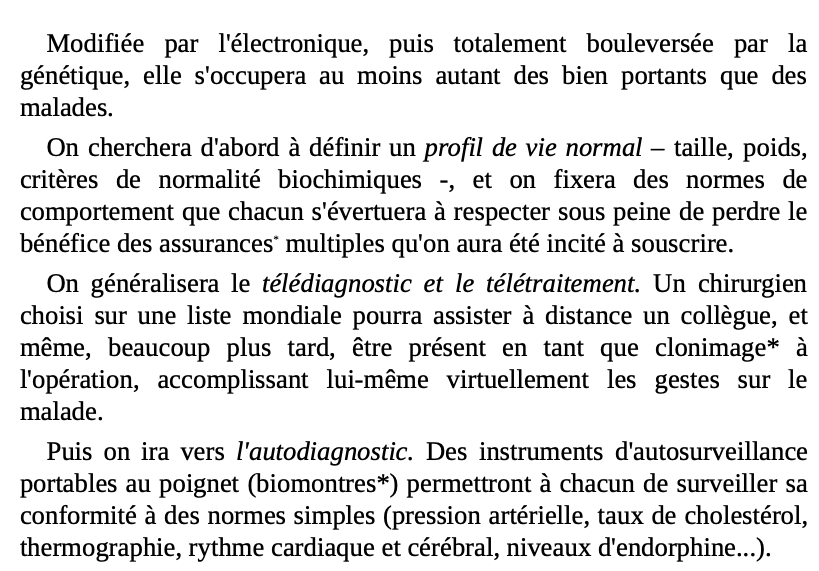 Médecine
En découlera l'autotraitement. 
Des prothèses bioniques distribueront des médicaments, par exemple de l'insuline aux diabétiques. 
On couplera un électrocardiographe avec un régulateur du rythme cardiaque. La bionique permettra ensuite l'implantation de microprocesseurs constitués de métaux tolérables pour assurer les équilibres chimiques fondamentaux. 
La génétique bouleversera ensuite la médecine. D'abord se développera le diagnostic génétique : on décryptera dès la naissance la structure génétique d'un individu et on connaîtra sa vulnérabilité à toutes les maladies* ; chacun portera sur lui une carte d'identité  génétique contenant des indications sur ses fragilités spécifiques qui lui dicteront ce qu'il aura droit de manger, de boire, de faire s'il veut être remboursé pour ses soins par les assurances (prévention sur mesure).
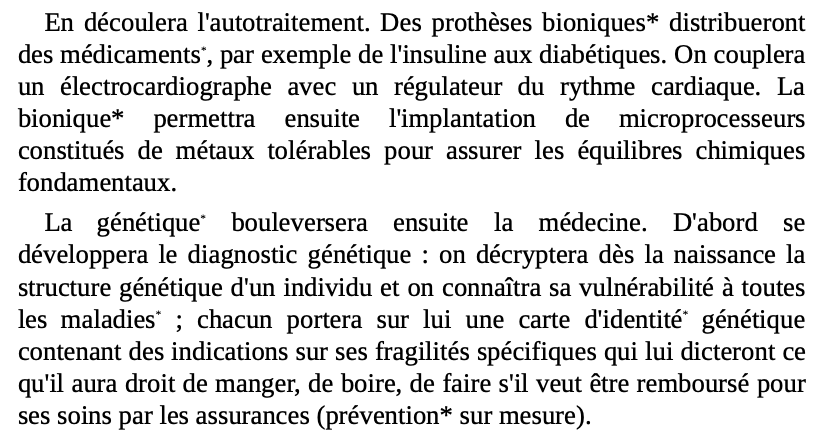 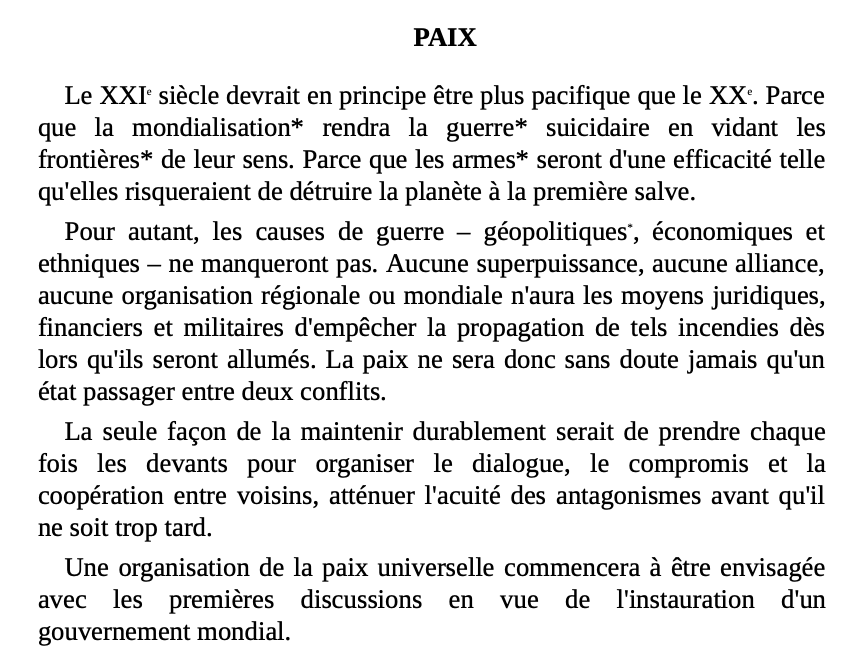 Paix
Le XXIe siècle devrait en principe être plus pacifique que le XXe. Parce que la mondialisation rendra la guerre suicidaire en vidant les frontières de leur sens. Parce que les armes seront d'une efficacité telle qu'elles risqueraient de détruire la planète à la première salve. 
Une organisation de la paix universelle commencera à être envisagée avec les premières discussions en vue de l'instauration d'un gouvernement mondial.
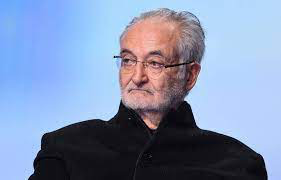 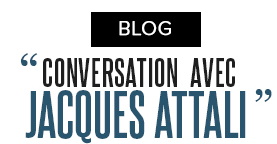 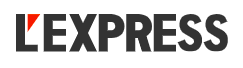 Jacques Attali le 3.05.09 

« La pandémie qui commence pourrait déclencher une de ces peurs structurantes. »
L’Histoire nous apprend que l’humanité n’évolue significativement que quand elle a vraiment peur ».
 «Il ne faudra pas oublier, comme pour la crise économique, d’en tirer les leçons, pour qu’avant la prochaine, inévitable, on mette en place des mécanismes de prévention et de contrôle et des processus logistiques de distribution équitable des médicaments et de vaccins. 
On devra pour cela mettre en place une police mondiale, un stockage mondial et donc une fiscalité mondiale. 
On en viendra alors, beaucoup plus vite  que ne l’aurait permis la seule raison économique, à mettre en place les bases d’un véritable gouvernement mondial. »
Jacques Attali,
L’homme qui murmure à l’oreille des Présidents depuis 1981,
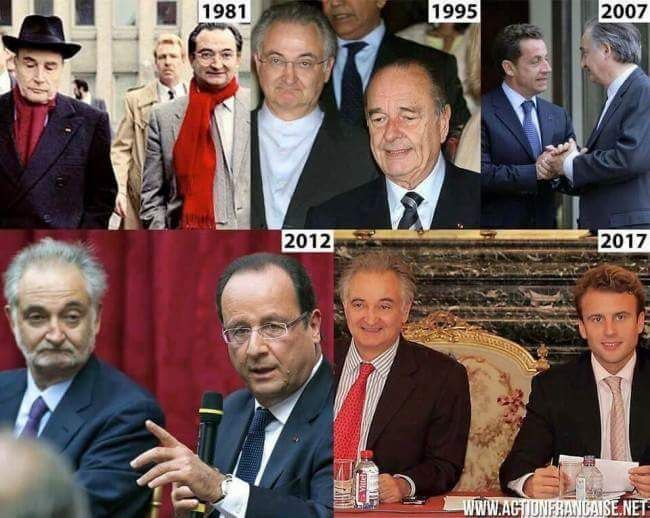 a dépassé les 65 ans.
Selon ses termes, il a «vécu plus longtemps qu’il n’a produit».
Il est temps d’arrêter de prononcer tes prophéties et de partir Jacquot.